Personal statements and their ways
A guide for the bewildered and perplexed 

Dr tasha Alden
Aberystwyth University 
nla@aber.ac.uk
How does it all work?
You have 47 lines of text, or up to 4000 characters
It’s a good idea to write the statement in word/similar, then cut and paste into UCAS’s system
ALWAYS always always get someone – ideally a teacher – to check it for you AT LEAST ONCE. 
Make sure you can access a copy!
Vital thing to remember: this is only ONE PIECE of your application.
So what do I write?!
Avoid clichés, such as “I’ve always wanted to do X” without saying WHY.  Why you want to do this course is the main thing we’d like to know. 
Be specific – tell us what books you’ve loved, or experiences you’ve had which have led you to want to do this course – but don’t just list them, tell us why they interest you and how they have inspired you for the future. 
No more than 20-30% of the statement should be about interests or extra-curricular things which are not directly relevant to your course.
Keep the tone professional.
Don’t be tempted by the (apparent) safety blanket of a template. There is no one way to write a good personal statement, and it should be personal, so written and designed by you! It’s you we want to hear from, not anyone else, so while examples can be helpful, it’s not helpful to stick to them religiously.
Write it as clearly and succinctly as you can. This makes our job a lot easier! Try reading it out loud; hearing it will help you see whether it flows well yet. 
Don’t use the personal statement to tell us about things which might have affected your grades – this should be covered in the school’s reference (you might need to ask your school to make sure this happens). 
Don’t forget to proofread it! Get other people to read it too – they’ll spot things you’re too familiar with it to see.
Explain any issues elsewhere in your application.  For example, if you gave up a previous course explain why. (If your exam results weren’t what you hoped for, speak to your teachers about it – they will be able to use their reference to explain this to the university.)
Say what you hope to get out of the degree in the longer term.  This can relate to a career or to less tangible benefits. 
End with a strong closing statement about what makes you a suitable student for this course.
Good luck!
If you have any questions, I’d be very happy to answer them in person or by email, regardless of where you’re applying. You can contact me at nla@aber.ac.uk.
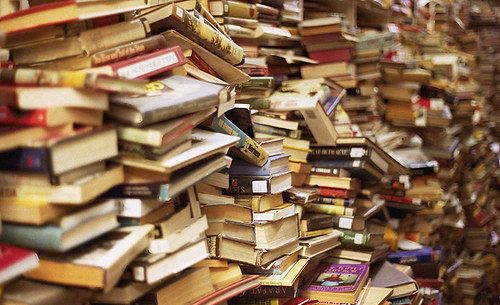